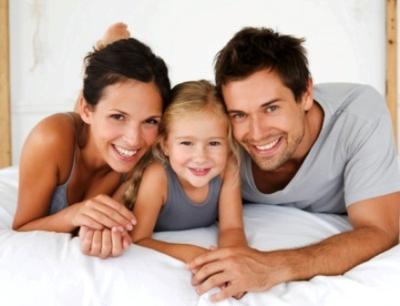 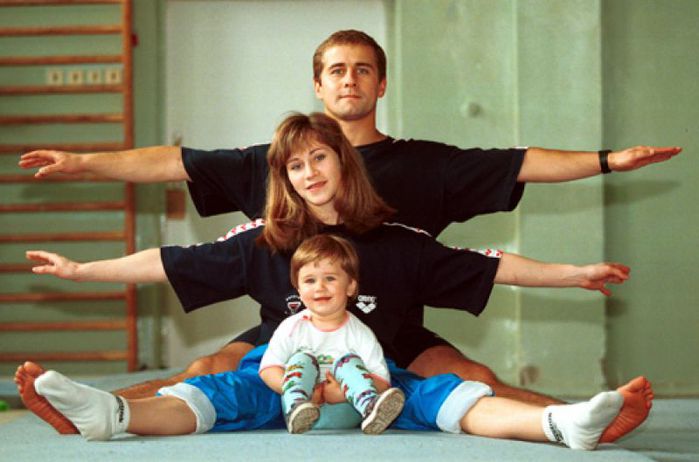 Семья
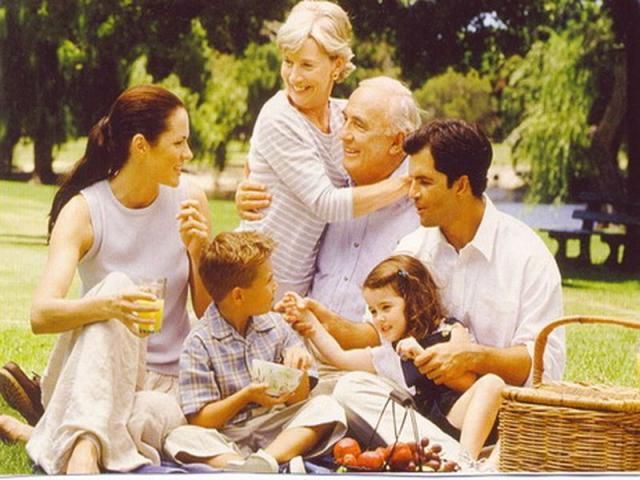 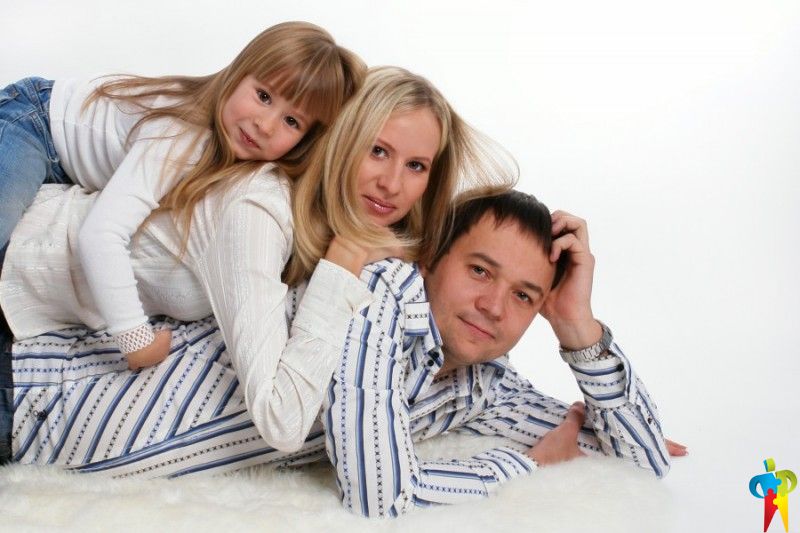 ПОНИМАНИЕ
ПОМОЩЬ
ДРУЖБА
ЛЮБОВЬ
УВАЖЕНИЕ
ТЕРПЕНИЕ
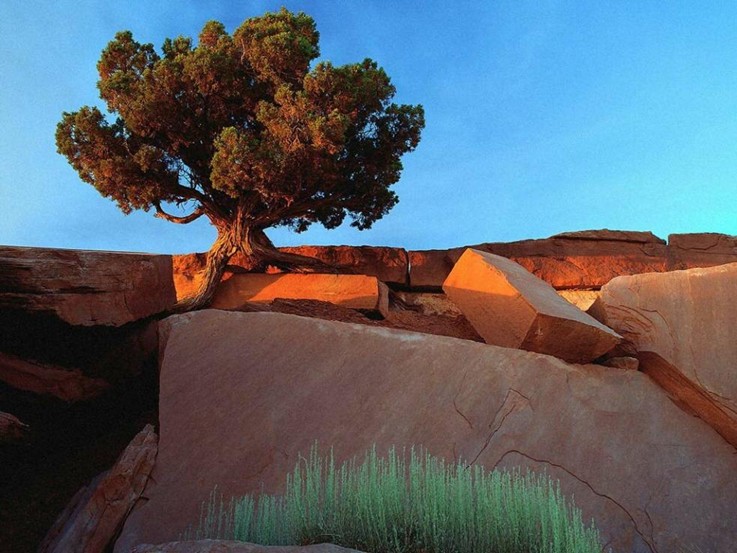 "Народ не знающий своего прошлого не имеет будущего“
Семья-это корень жизни
Корень позволяет стеблю тянуться к солнцу, расцветать цветам и приносить плоды. Без корня ничего этого не будет. Без семьи человек не расцветет
Отчество-часть имени, которая 
присваивается ребёнку по имени отца.

Отчество в составе именной формулы 
выполняло тройную функцию: 
-дополняло имя, отличая его обладателя, 
-проясняло родство в кругу семьи 
-и выражало почтение.
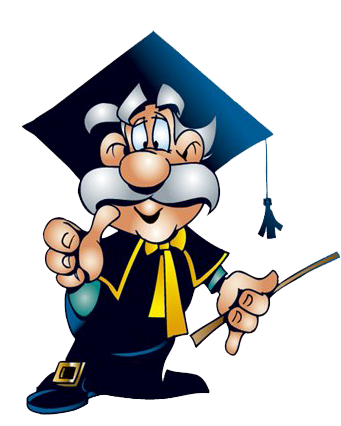 Родословное древо
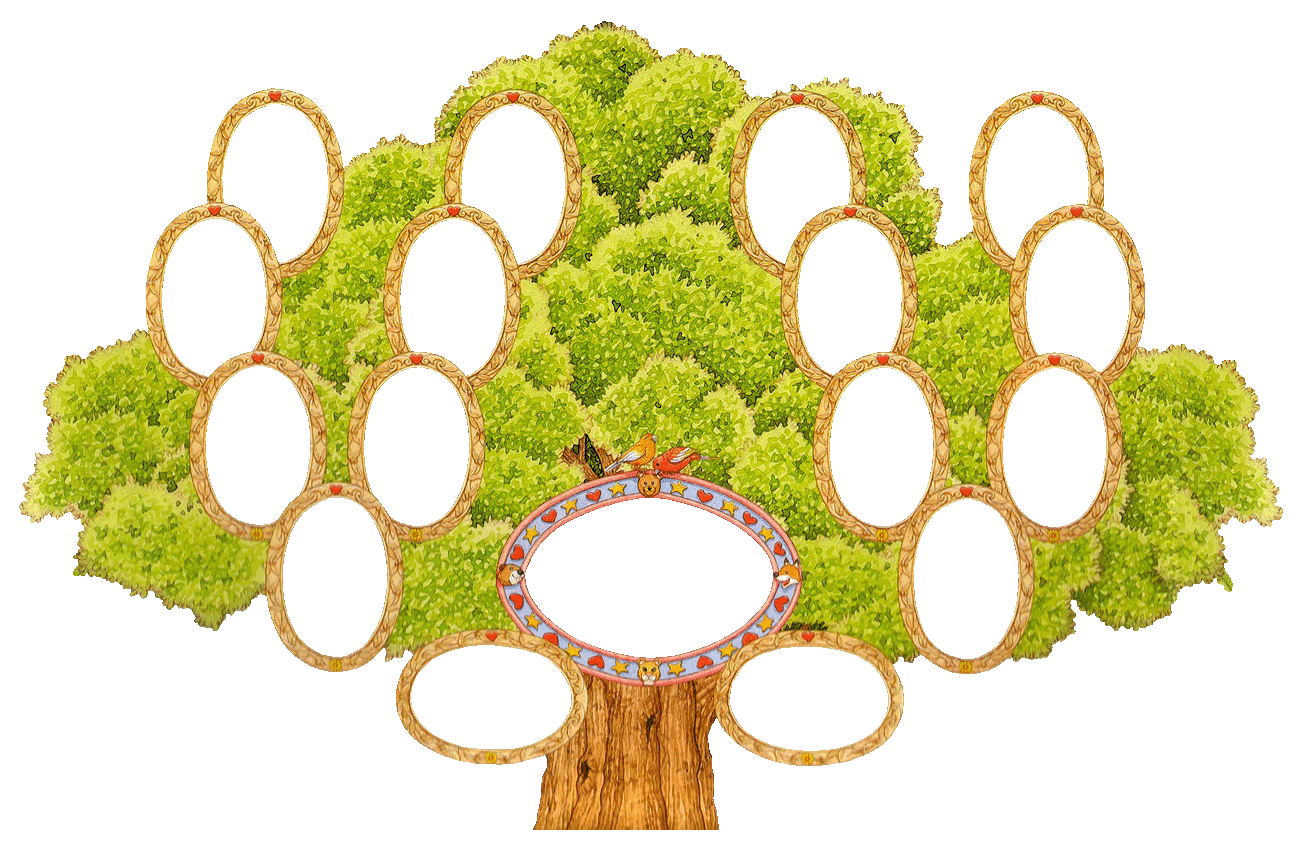 другие родственники
дяди
тёти
Мама 
папа
дети
дети
бабушка
дедушка
Притча о счастливой семье
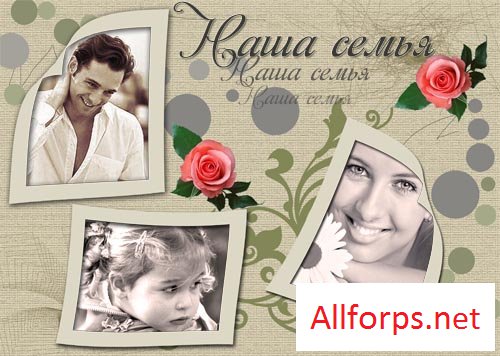 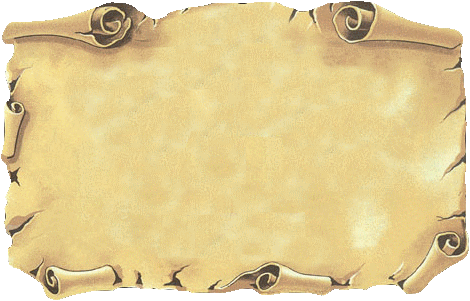 любовь
прощение
терпение
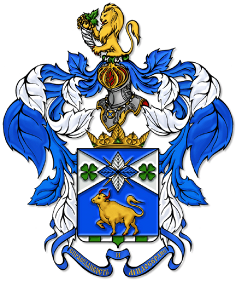 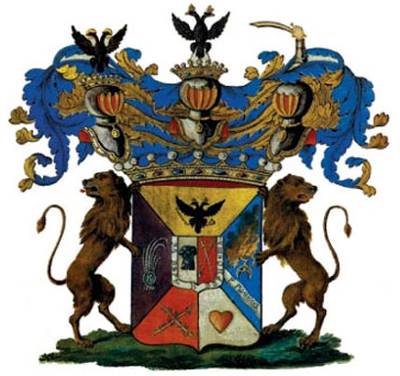 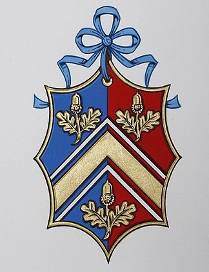 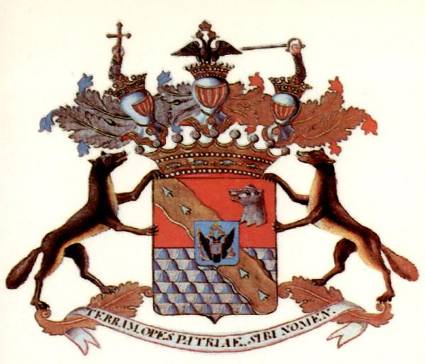 Семейные
гербы
Семья
Семья – это важно!
Семья – это сложно!
Но счастливо жить одному невозможно.
Всегда будьте вместе, любовь берегите,
Обиды и ссоры подальше гоните.
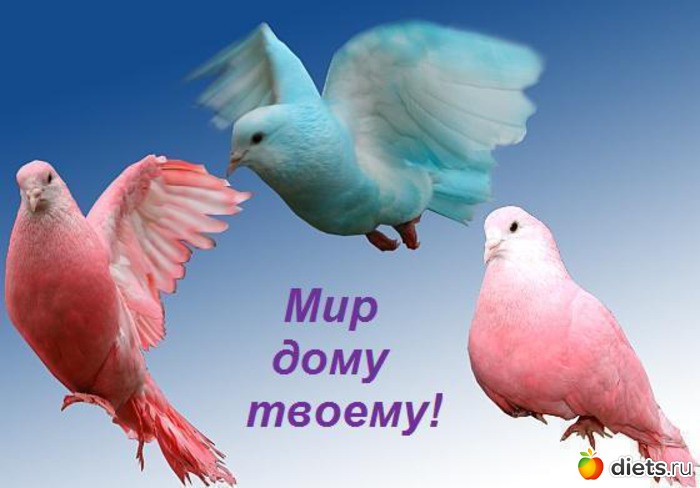 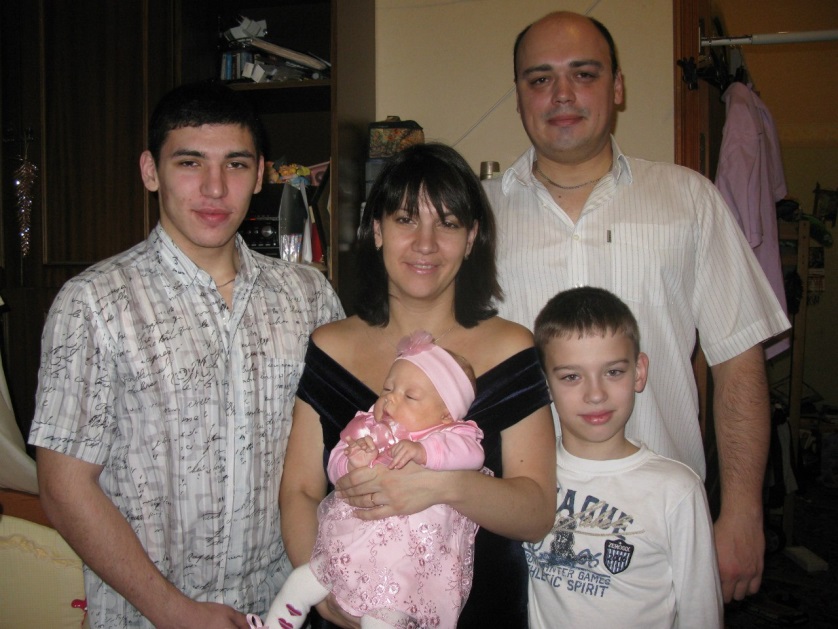 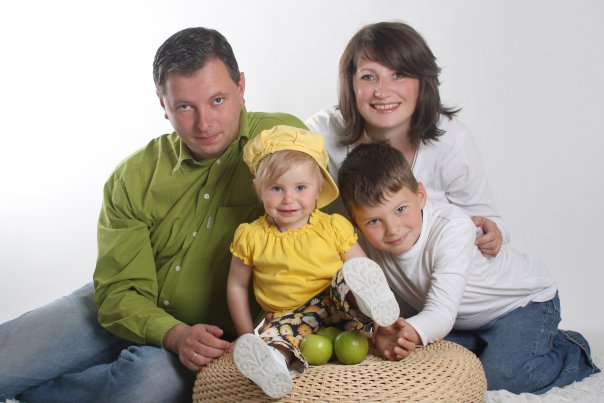 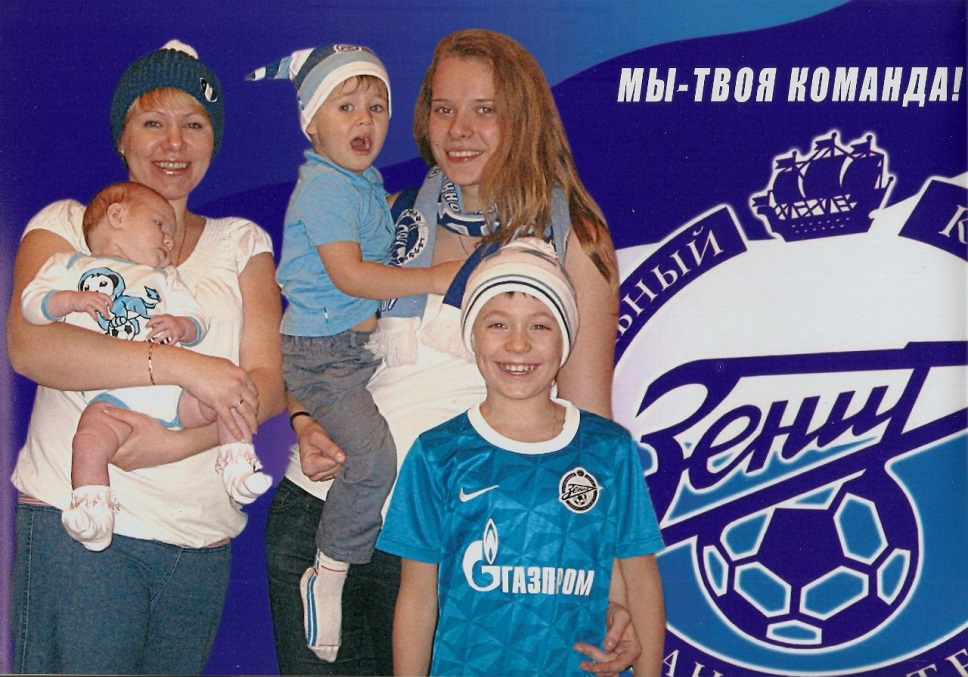 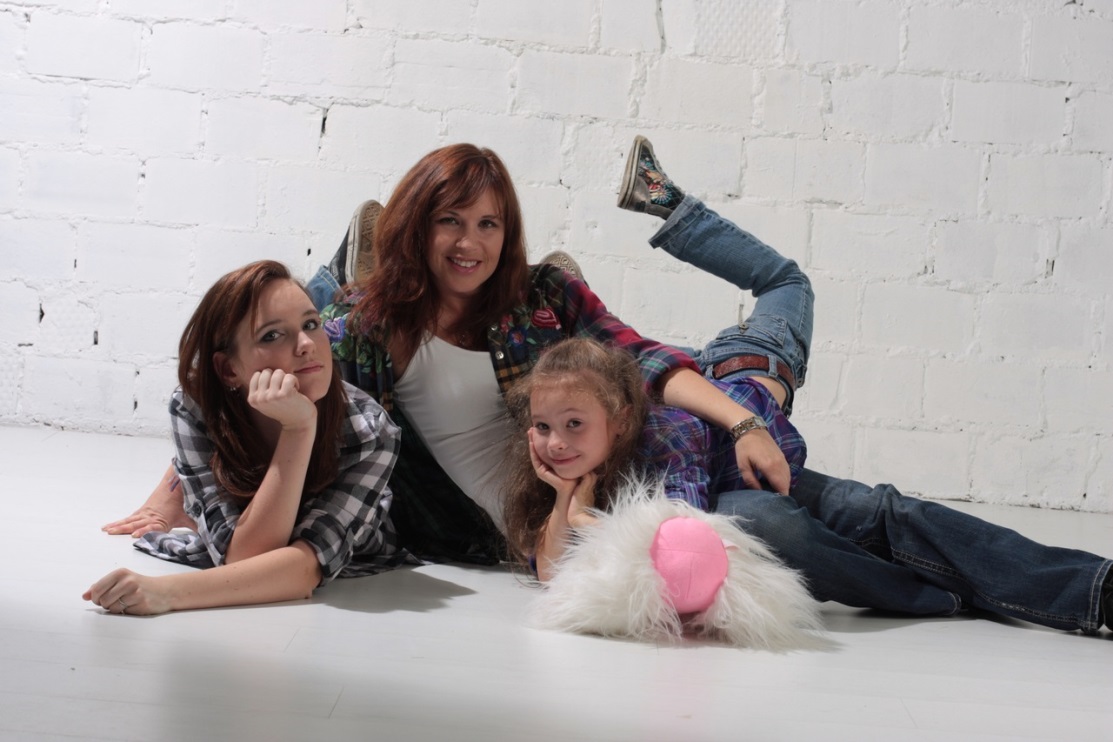